23rd November 2023Welcome to ourYear 11 Information Evening
Contact Us
year11staffteam@tscacademy.org.uk 

This will go to Mr Vallance, Mrs Jephson and Mrs Reeks
The Vision – Y11 Prom
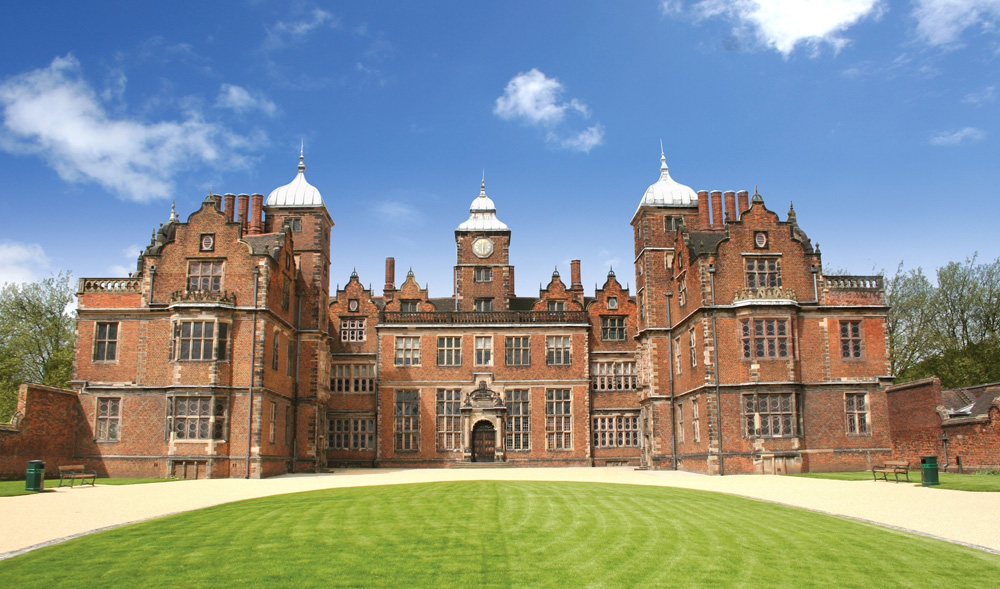 The Vision
The shared vision for results day

The individual vision for what your results will lead to
Exam Dates
The journey we are on
178 students
25 weeks – including holidays
20 weeks – without holidays
Belief
The key element to the equation

You have been on a journey for almost 11 years

It’s time to achieve your potential
Revision Day Today
Students participated in sessions including:

Revision organisation and timetables

Revision tools and techniques

Marginal Gains

English and Science revision
Support
When you say you can’t do something…… 
		……    What you mean is you can’t do something yet
Quality first wave teaching
Intervention tailored to the individual (RAG and year team meetings)
Before and After school subject support sessions
Small group core subject intervention
Half term classes
Mock exams/mock results days
Parents evenings/reports
Non-academic support – Learning manager, counselling, sport
Careers and next steps guidance
Revision skills/timetabling
What can you do to support yourself?
Attendance
Effort
Wanting it for ‘yourself’
Revision – Today – Revision skills
Little but often - increasing
Time-tabled
Focussed
What works for you?
Rest & recuperate
Be resilient
Before and After School Intervention
If these sessions are compulsory for your child, they will be added to Bromcom under 'Clubs and Trips'
Year 11 Residential
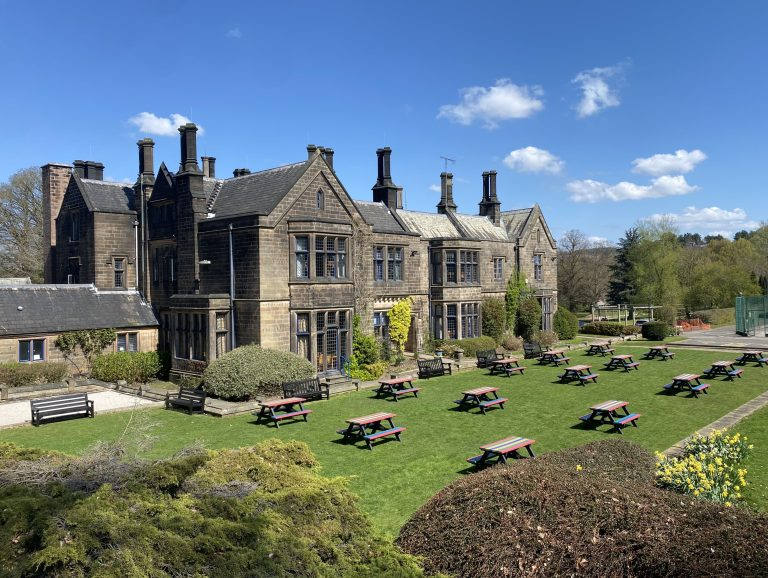 2 nights away in Derbyshire
Outdoor adventure activities and team building
Revision and skills workshops
Places will be limited
Cost will be subsidised as much as possible
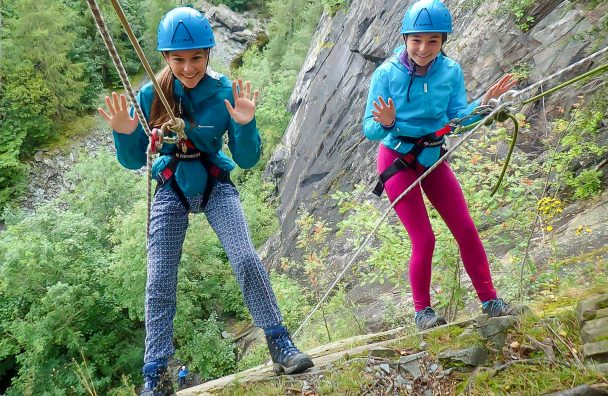 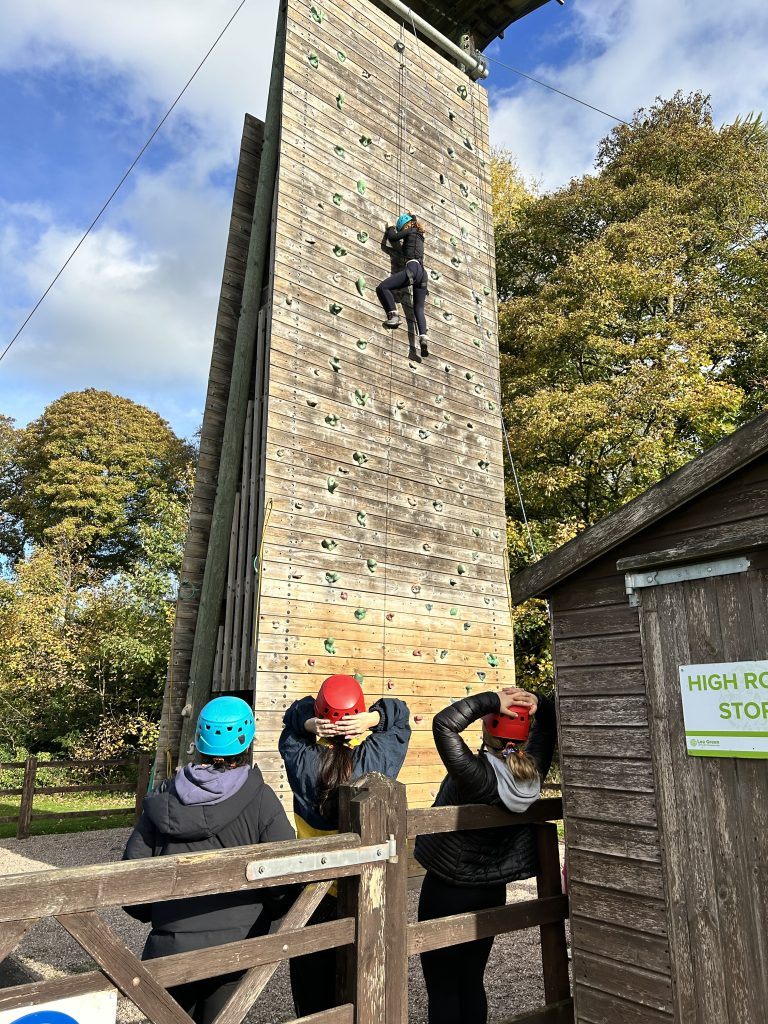 Science Success
Structure of the Exams
AQA Exam Board	
6 Exams - 1 hour and 15 minutes long
Separate Science (11C1/11S1): 1 hour 45 minutes
Two papers each: Biology, Chemistry, and Physics
Each paper is 70 marks
Separate Science: 100 marks
Each exam is 16.7% of the total grade (combined science)
Separate science is 50% each of Paper 1 and Paper 2 per subject.
At the end, students come out with TWO GCSEs for combined science, and THREE for separate science.
Exam Dates
Paper 1: Biology 10 May 2024 am 
Paper 2: Biology 07 June 2024 pm 

Paper 1: Chemistry 17 May 2024 am 
Paper 2: Chemistry 11 June 2024 am 

Paper 1: Physics 22 May 2024 am 
Paper 2: Physics 14 June 2024 pm
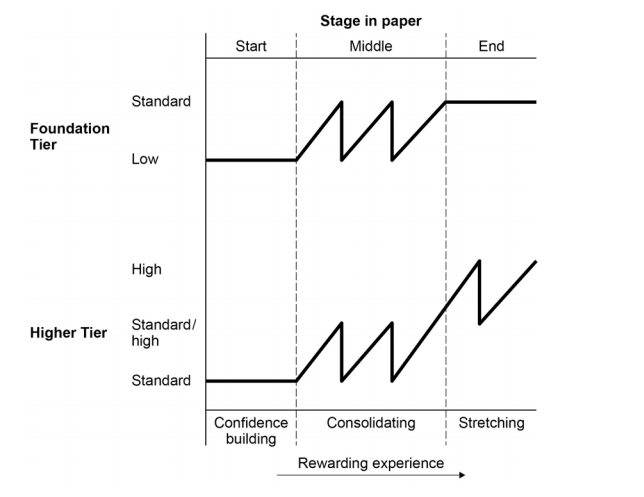 Grade 55 and below
Grade 55 and above
The Exam Breakdown
Required practicals make up 15% of exam
Maths component: 10% biology, 20% chemistry, 30% physics
40% of exam is recall knowledge
40% of exam is application of knowledge
20% analysing information
Assessment
Practice Exams/Exam Questions
Mock exam period in January 2024
Students’ performance will monitored and given the appropriate intervention if needed
Use materials given: equation sheet, Periodic Table, calculator
Exam Success
What you can do… ‘control the controllables’
Encourage your child to complete assigned homework and practice exam questions – 20 minutes of recall a day
Check BromCom for assignments and revision
Encourage your child to attend intervention sessions
Make revision posters/note sheets and key word cards at home (key vocabulary)
What we will do…
Small group intervention
Before school drop-in intervention  on Friday mornings 8 – 8:30 am
E-mails of revision materials
Practice exams/Exam questions
Notify parents of upcoming assessments/revision opportunities in science
For the students
Complete assigned homework
Practice exam questions/past exams 
Practice key vocabulary
Attend intervention sessions
Take pride and ownership in their work
Revise topics they struggle with
Ask teachers for specific materials
Revision Resources
AQA 9-1 Science Revision Guides (CGP)
AQA – past papers (aqa.org.uk)
Read e-mails for upcoming exams/intervention sessions	
Seneca learning
GCSE Bitesize
https://sites.google.com/view/scienceteacher
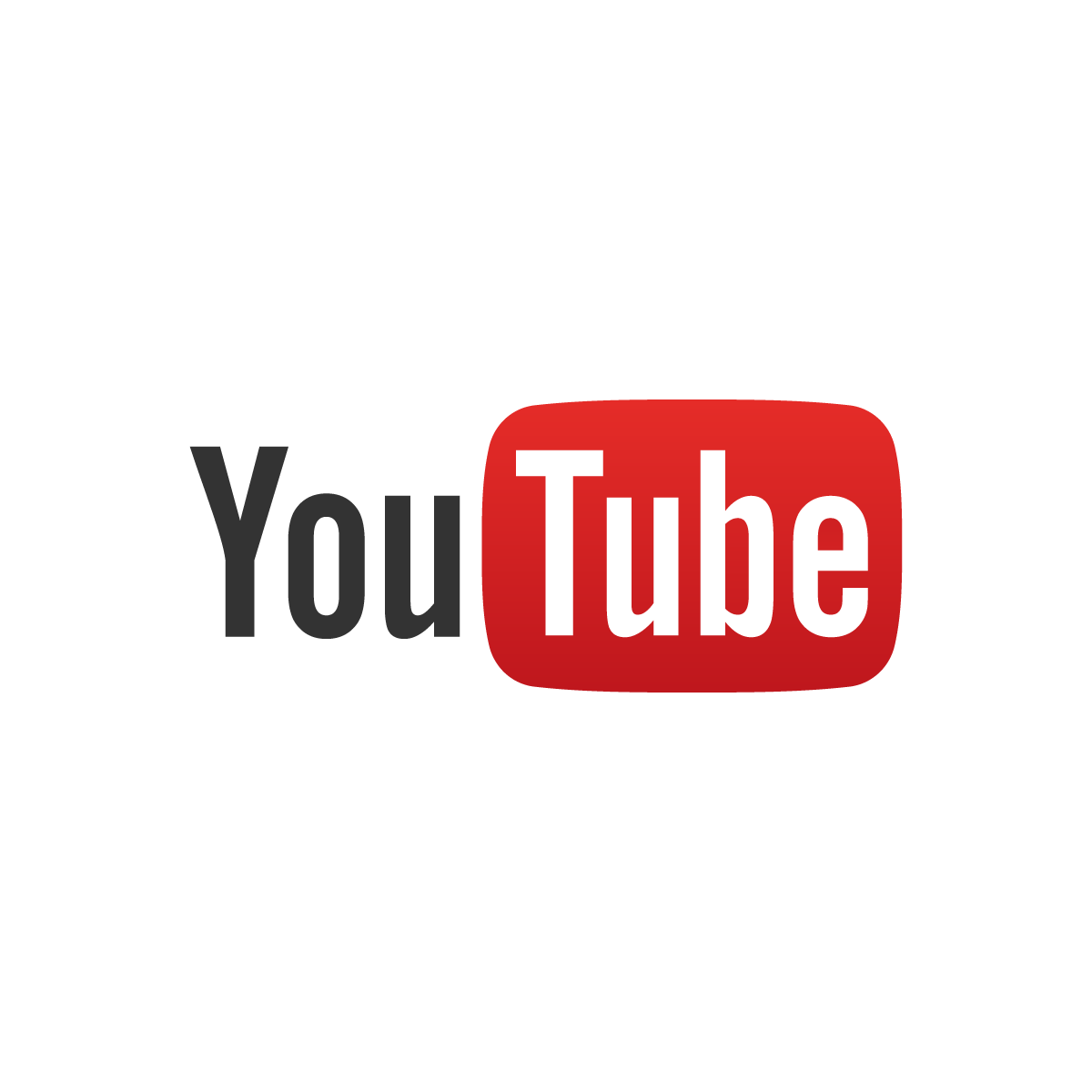 English Success
Structure of the Exams
Language Paper 1: Explorations in Creative Reading and Writing
                                      23rd May 2024 (am)
Overview
Written exam: 1 hour 45 minutes
80 marks
50% of GCSE

Section A: Reading
One literature fiction text (40 marks) (25%)
1 short form question (1 x 4 marks)
	List 4 things…
2 longer form questions (2 x 8 marks)
	How does the writer use language…
	How does the writer structure…

1 extended question (1 x 20 marks)
	To what extent do you agree…

Section B: Writing
Descriptive or narrative writing (40 marks) (25%)
1 extended writing question (24 marks for content, 16 marks for technical accuracy)
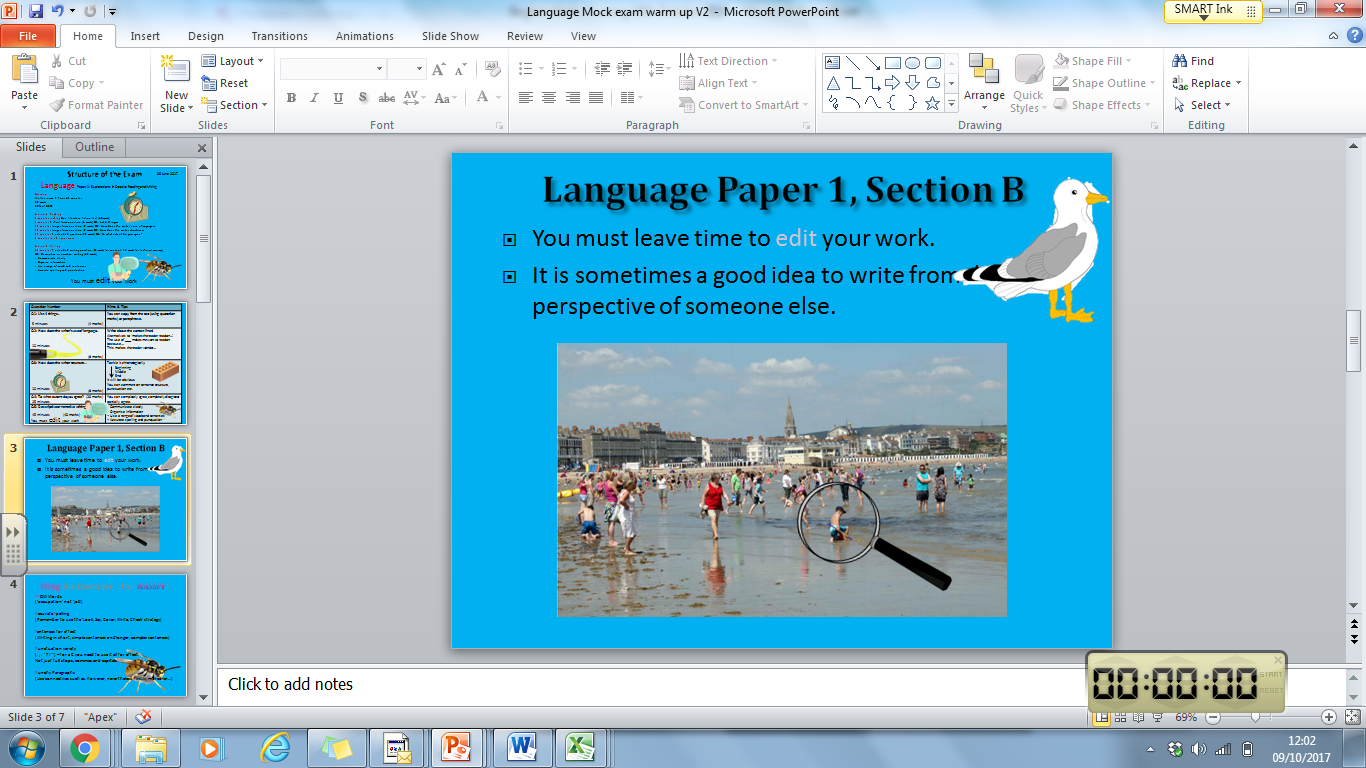 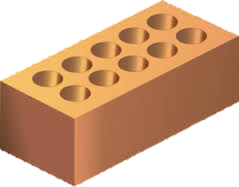 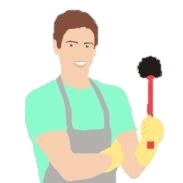 Descriptive writing: Writing that paints a picture​
Narrative writing : Writing that tells a story
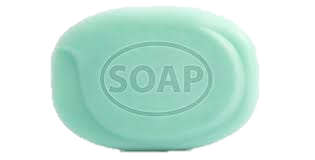 Structure of the Exams
Language Paper 2: Explorations in Creative Reading and Writing
                                      6th June 2024 (am)
Overview
Written exam: 1 hour 45 minutes
80 marks
50% of GCSE

Section A: Reading
One non-fiction text and one literary non-fiction text (40 marks) (25%)
1 short form question (1 x 4 marks)
	True/False statements.
2 longer form questions (1 x 8, 1 x 12 marks)
	Write a summary …
	How does the writer’s use of language …

1 extended question (1 x 16 marks)
	How the writers present…

Section B: Writing
Writing to present a viewpoint (40 marks) (25%)
1 extended writing question (24 marks for content, 16 marks for technical accuracy)
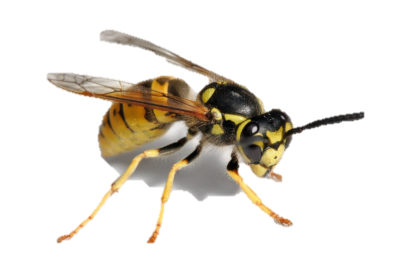 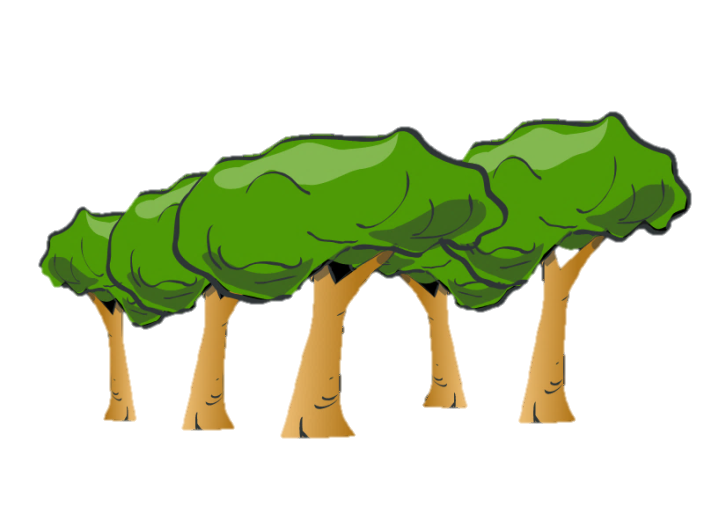 Writing to argue for or against a point of view
Structure of the Exams
Language What does that all mean?
Reading

Non-fiction texts: 
A genre of writing based on facts and real life


Literary non-fiction texts: 
A type of writing which uses similar techniques as fiction to 
create an interesting piece of writing about real events. 


One literature fiction text:
A genre of writing that has a creative element to it and tends to use literary devices for effect.
reviews
letters
diaries
newspaper articles
information leaflets
magazine articles
feature articles
essays
travel writing
accounts of famous events
sketches (a fact file profile)
autobiographies
Structure of the Exams
Literature Paper 1: Shakespeare and the 19th Century Novel
Overview

Written exam: 1 hour 45 minutes
64 marks
40% of GCSE

Section A: Shakespeare

All students have studied 
       Romeo & Juliet& Juliet

Section B: The 19th-Century Novel

Either:
Frankenstein
A Christmas Carol
or
Jekyll and Hyde

They are closed-book exams.
13th  May 2024 (am)
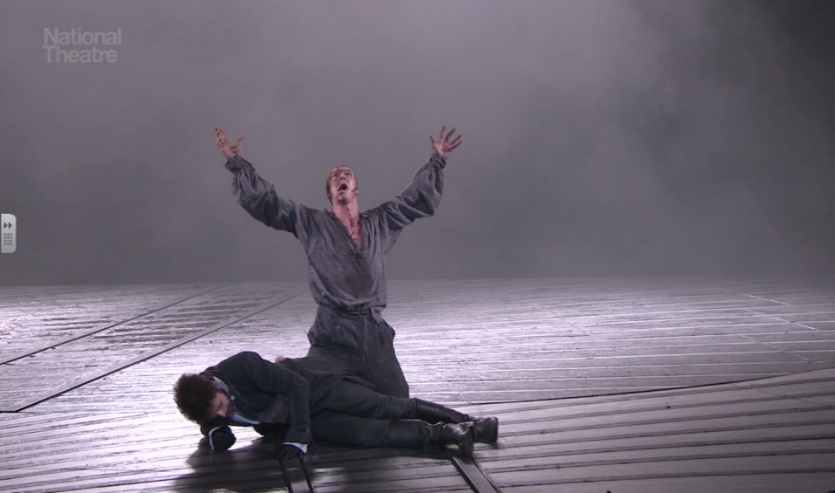 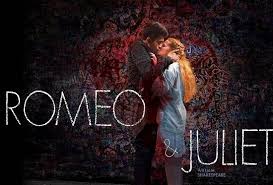 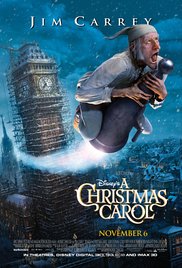 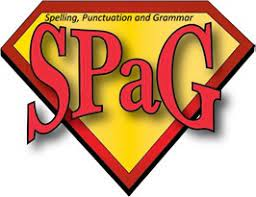 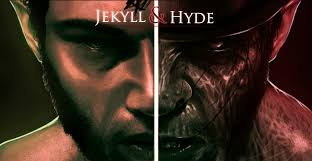 Structure of the Exams
Literature Paper 2: Modern texts and poetry
20th May 2024 (am)
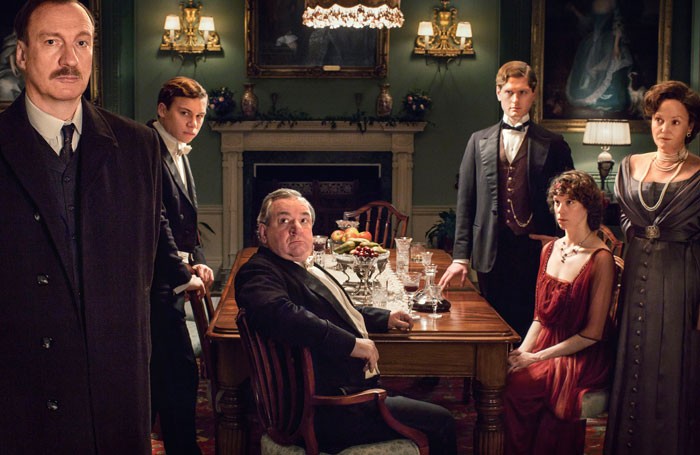 Overview
written exam: 2 hour 15 minutes
96 marks
60% of GCSE

Section A: Modern Texts
All students have studied An Inspector Calls

Section B: Poetry
One comparative question on one named and one other poem from the ‘Power and Conflict’ cluster in their Anthology

Section C:
One question on one unseen poem
One question comparing this poem with a second unseen poem
Exam Success
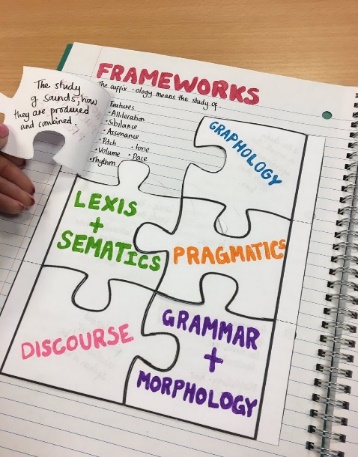 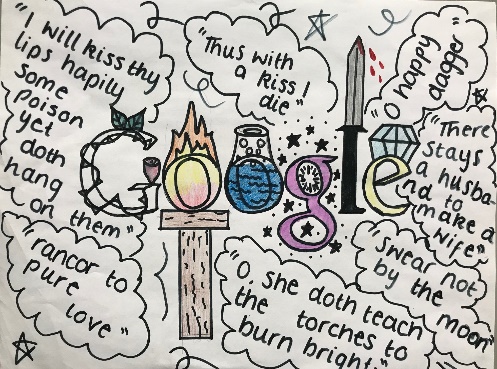 What you and your child can do…


Ensure your child does all homework set
Encourage them to read for 15 minutes a night (either non-fiction, literary non-fiction or fiction)
Encourage your child to create revision materials
Create posters/flash cards with key quotations/definitions to display around the home
Watch Mr. Bruff on Youtube
Visit GCSE Bitesize

What we will do…

Small group intervention
Period 6 revision sessions
Revision guides
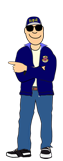 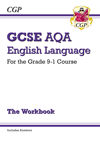 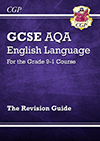 Retail price: £6.50
GCSE Mathematics Success
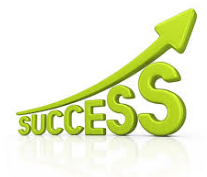 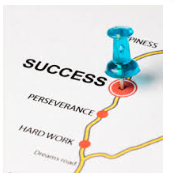 Structure of the Exam
All Papers 1hr 30min long
100% Exam
3 Equally Weighted Papers
1 Non-Calculator Paper
2 Calculator Papers
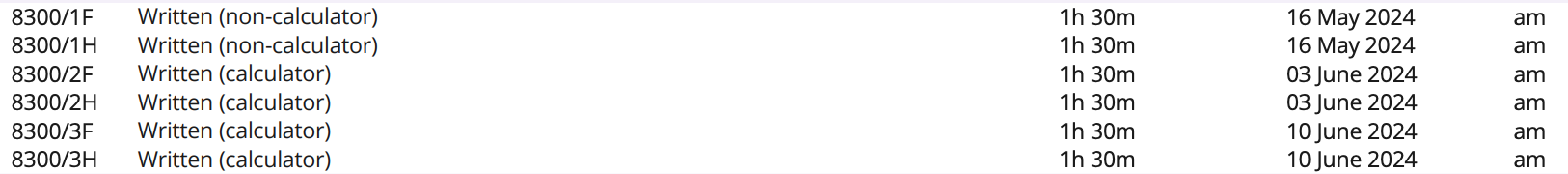 Being prepared for the exam:
Essential Knowledge
Fluency
Problem Solving
Foundation
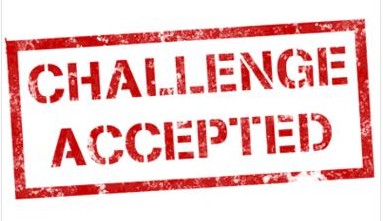 Fluency Confidence
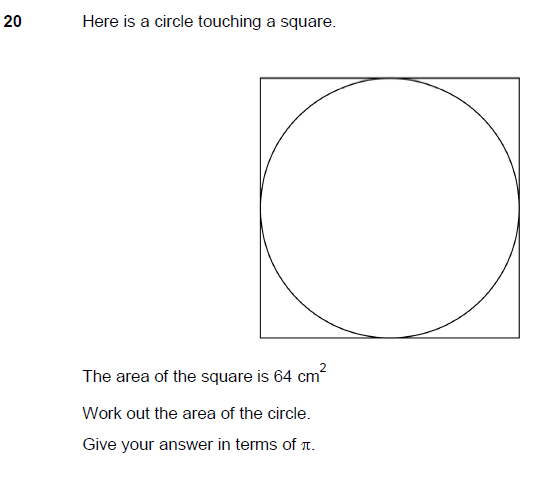 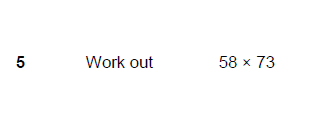 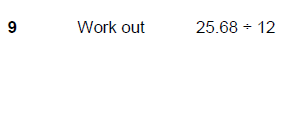 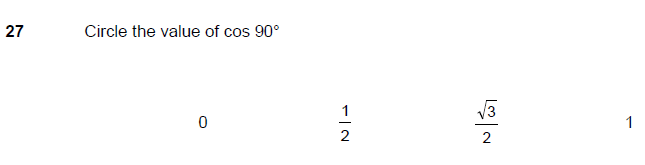 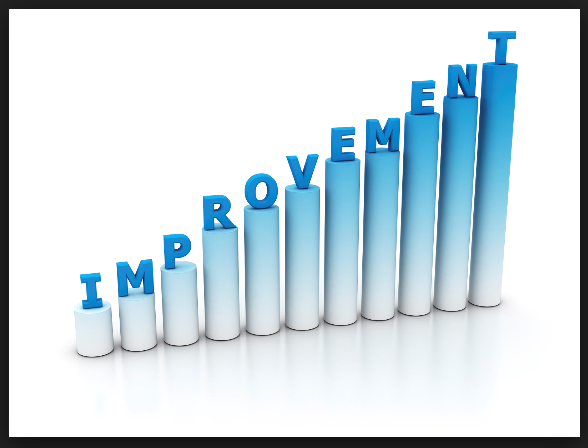 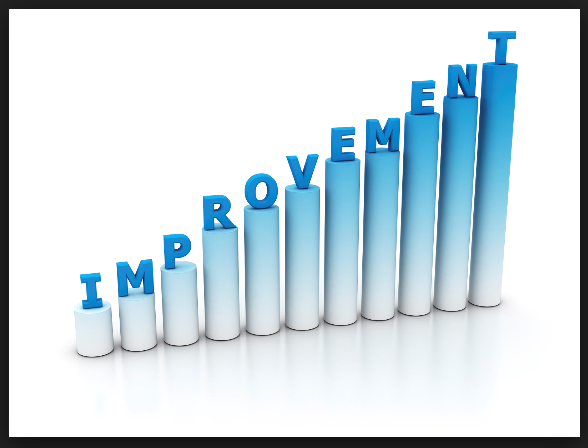 Higher
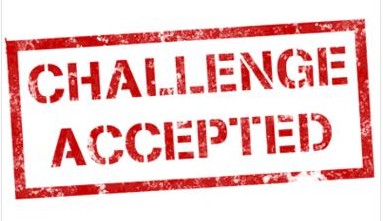 Fluency Confidence
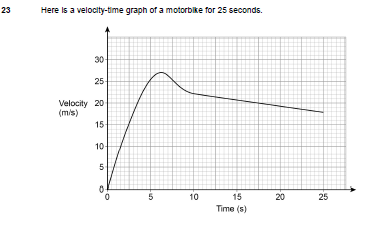 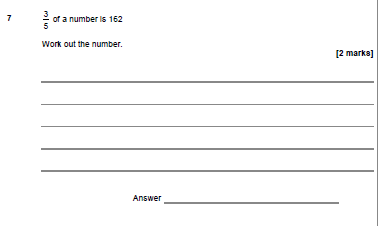 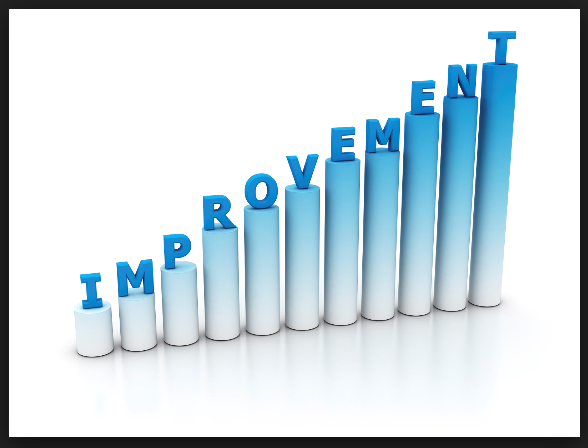 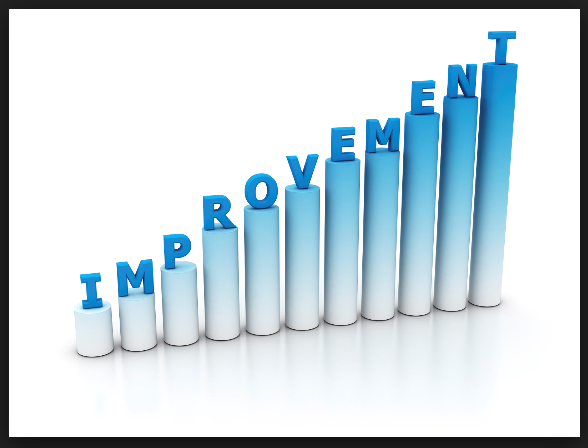 Problem Solving
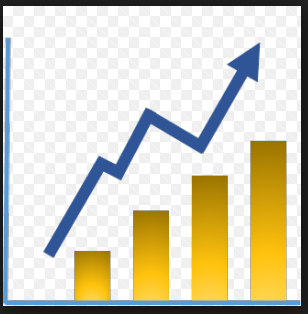 Problem Solving
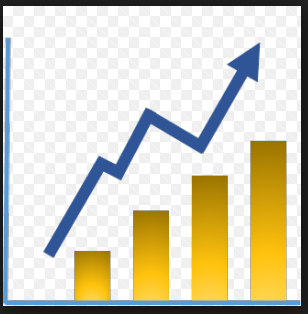 Problem Solving
Half a GCSE practice paper
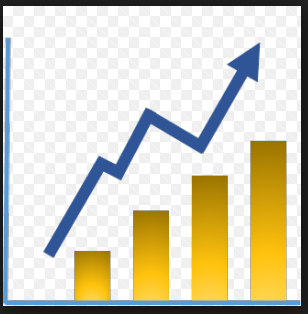 Maths Revision Period 6
Supporting your areas to develop
Pythagoras
Area of a Circle…..
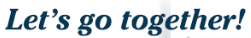 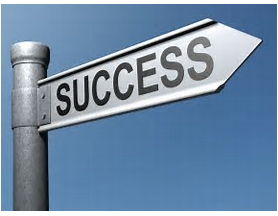 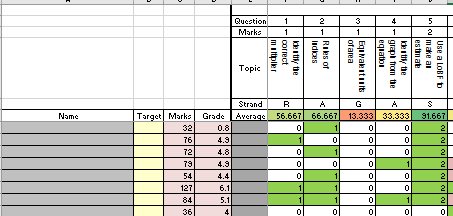 Assessment
Practice Exams
Mock exam period in January
All students’ performance will monitored and given the appropriate intervention if needed.
Intervention
Mathswatch Revision Timetable
1:1 Tutor
Bespoke After School sessions
Homework
Exam papers starting Christmas

If stuck on a question, watch the relevant video on mathswatch, then try the question again
The Students should …..
Complete each piece of homework
Attend each intervention session offered
Take ownership 
Revise topics they know they struggle with
Revision
Vle.mathswatch.co.uk
www.mathsbot.com
Corbett maths 5 a day
Maths success
What else can you do?
Calculator – 
Casio fx85 GT Plus  or Casio fx991 ex classwis
Casio fx991 es (A Level)
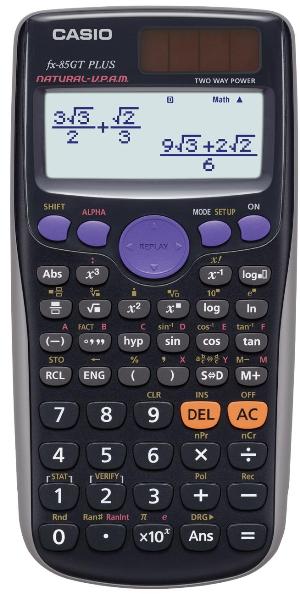 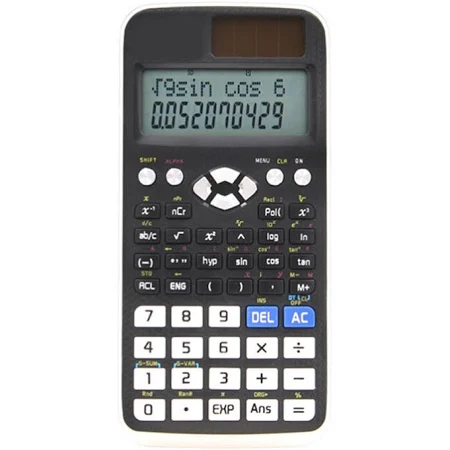 Religious Studies Success
Structure of the Exams
Paper 1: Faith, Christianity and Buddhism or Christianity and Islam. 9th May 2024 (am
Overview
Written exam: 1 hour 45 minutes
Marks  102, 50% of GCSE

Section A: Christianity beliefs and teachings
5 questions (1 mark to 12 marks with 3 SPAG)

Section B: Buddhism beliefs and teachings (Islam beliefs and teachings)
5 questions (1 mark to 12 marks)
Structure of the Exams
Paper 2: Themes (4, them A, B, D E) 16th May 2024 (pm)
Overview
Written exam: 1 hour 45 minutes
102 marks, 50% of GCSE
Theme A Religion and Relationships
5 questions (1 mark to 12 marks)
Theme B Religion and Life
5 questions (1 mark to 12 marks)
Theme D Religion, peace and conflict 
5 questions (1 mark to 12 marks)
Theme E Religion, crime and punishment
5 questions (1 mark to 12 marks)
3 marks for SPAG

Each 12 mark question will be marked for spag.
The highest score will be counted
Structure of the Exams
Question 1 – knowledge question
1 mark 
Have to select the keyword 

Which one of the following is not a means of salvation?
Grace	Law	Spirit	Health

Students tick a box
Structure of the Exams
Question 2 – knowledge question
2 marks 
Have to write a teaching

Give two Christian beliefs about the Trinity.

Students write 2 words or 2 sentences
Structure of the Exams
Question 3 – knowledge and understanding
4 marks
Have to write a teaching and how it influences behaviour
Explain two ways in which belief in judgement by God influences Christians today.
Students write a sentence to state the belief, sentence to say how a person shows that belief. 2 marks 
Students write a sentence to state the belief, sentence to say how a person shows that belief. 2 marks
Structure of the Exams
Question 4 – knowledge and understanding and evidence
5 marks
Have to write teachings in detail and support with scripture 
Explain two Christian beliefs about crucifixion, Refer to sacred writings or another source of Christian belief and teaching in your answer.
Students write 2 detailed sentences to state the belief and what is shows. 2 marks 
Students write 2 detailed sentences to state the belief and what is shows. 2 marks
Need to refer to teaching and/or scripture to support 1 of the sentences. 1 mark (e.g. In the Bible it states, the Buddha taught)
Exam Success
Question 5 – knowledge, understanding and evaluating
12 marks
Have to write teachings in detail and support with scripture
Have to evaluate within each section 
Have to conclude 
“For Christians, what the Bible says about creation is true.’ Evaluate this statement” In your answer you should: refer to Christian teaching, give reasoned arguments to support this statement, give reasoned arguments to support a different point of view, reach a justified conclusion.
Meaning of the keyword in a sentence
Beliefs, teachings, reasons, actions and scripture to agree with the statement (student only need 2 points)
Points should be in detail with clear evidence and reasons and what it shows about the religion 
They need to evaluate the paragraph to state f it a strong or weak argument

Beliefs, teachings, reasons, actions and scripture to disagree with the statement (student only need 2 points)
Points should be in detail with clear evidence and reasons and what it shows about the religion 
They need to evaluate the paragraph to state f it a strong or weak argument

A conclusion to state if the statement is true. No more than 2 sentences
Where to access the revision materials ….
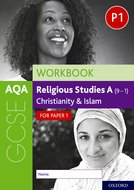 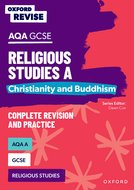 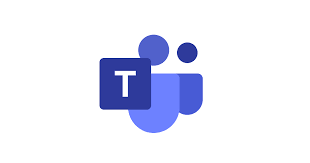 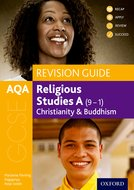 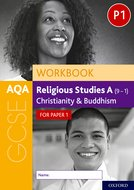 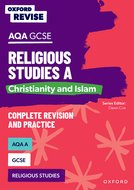 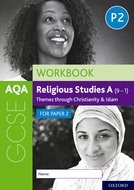 Oxford university press
Revising for Exams
Weekly Revision Timetable
Students have been taught how to RAG rate their revision topics and plot out a week of revision sessions as below:
Each session should only be 45 minutes long with 15 minutes break
Parent Tips
Weekly review of revision timetable

Monthly review of revision materials produced – revision cards, mind maps, and revision journeys. Information PP available on our website

Review of type of revision – are students only trying to memorise material or are they using exam questions

Front of fridge/In-tray idea – to avoid conflict between students and parents – revision materials timetables could be left in an agreed place (at an agreed time) for parents to check. This then takes the conversation element out of this process.

Use of staff email – please contact us if you have any issues with individual subjects or any overall issues

If it doubt, please contact us

Use of parent guides (these PowerPoints) to be involved in student’s work

Little and often rewards – nightly treat, half-termly reward (day out)
Items that may be useful during revision period…
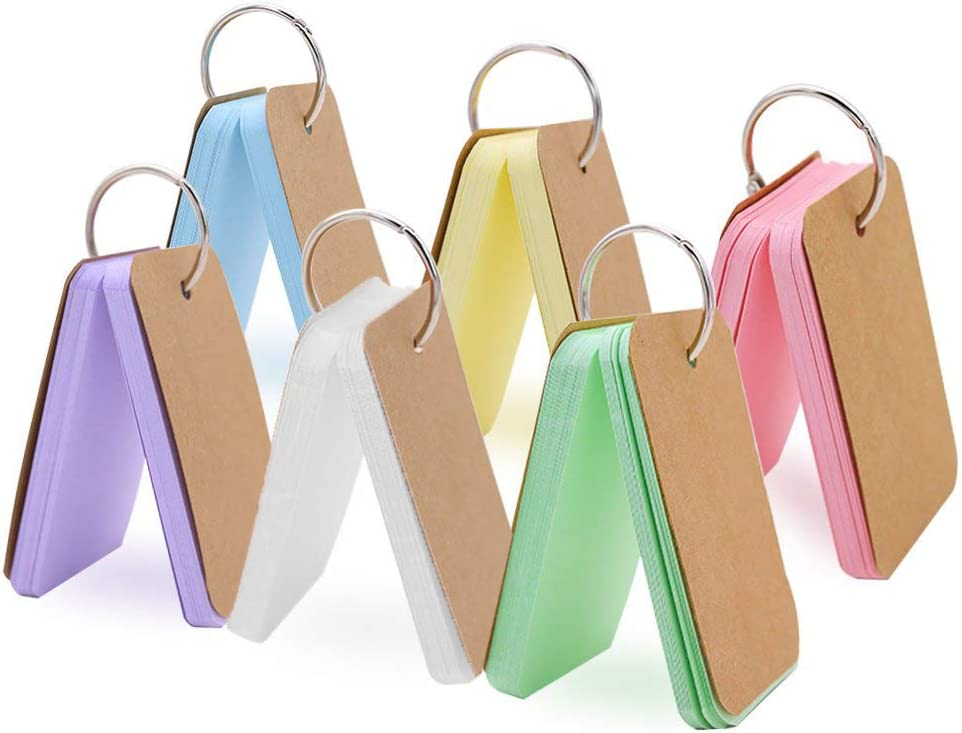 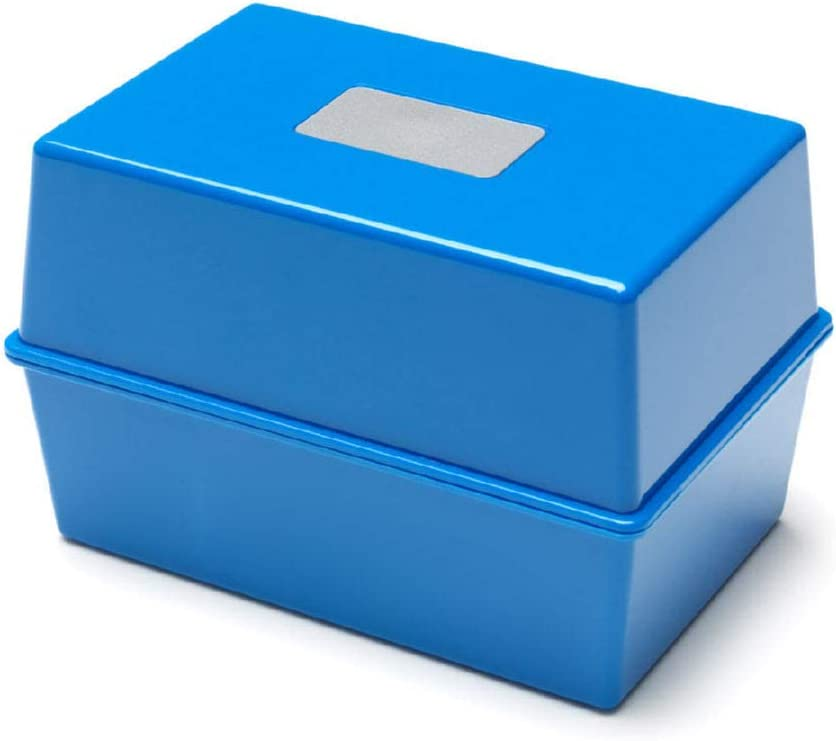 Familiar pen/calculator
In-tray (for students to leave their revision timetables/materials to review).
Rainbow revision cards – allows students to have a different coloured revision card per subject. These are available from Wilkinsons.
Revision card holder – students learnt how to produce flashcards today This is useful to collate their work.
A3 paper – for mind maps/revision journeys (again techniques learnt by students today).
Marginal Gains – Exam Technique…
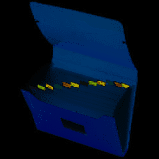 A dividing ‘current’ folder – keeps revision resources together
Buy a pack of BIC black pens and 2/3 packs of cheap highlighters
Get your parents to buy you a ‘case’ of cheap bottled water
Decide if you like bananas
If you don’t eat breakfast, possibly start from about March/April. If not, try Belvita!
Walking/running the night before exams (cold showers)
Talk to your employers now…if you can’t…we will!
Pin your exam timetable up…and cross them off
May half term – 2/3 days blocked out
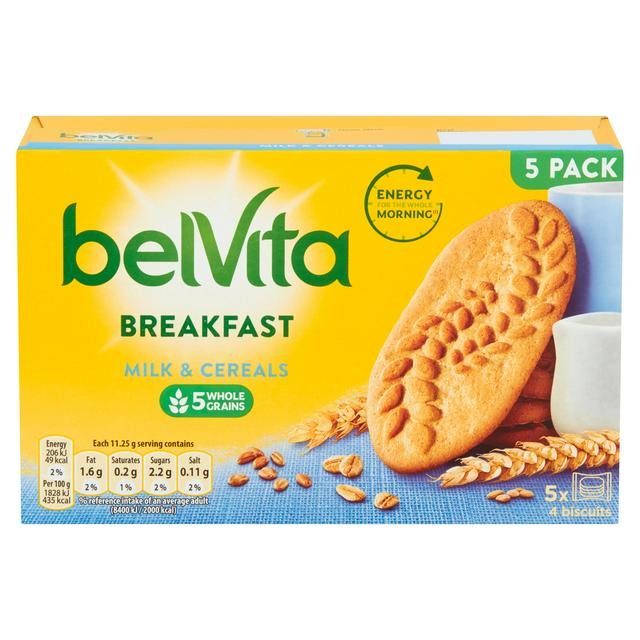 Marginal Gains – Every Day
Go to bed 30 mins earlier – that is 2.5 hours per week
Minimise arguments with parents…buy a letter tray
Stop drinking energy drinks
Talk to your parents about your ‘incentives’
Ask for a mentor…
Exams only What’s App group
Plan a day out the week you finish exams
Check Show My Homework first thing on Monday and last thing on Friday
Carry your revision guides/revision cards with you as much as possible…revision opportunities!
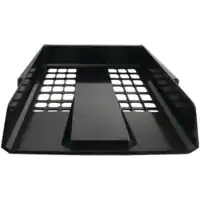 What Next?
Time with staff present
Opportunity to ask questions
Decisions around items to purchase – revision guides, equipment, rewards.
Decisions around any family system
Parent meetings* (Planned and Unplanned)
Careers interviews
Post-16 applications to 
Sixth Form here - interview and final offer process 
Mock Exams (next set start on 15th January)
Thank you so much for coming …. have a safe journey home